Novák Viktória
Hogyan ne utáljuk a Hulladékégetőket?
Hulladékégetés és környezettudatosság
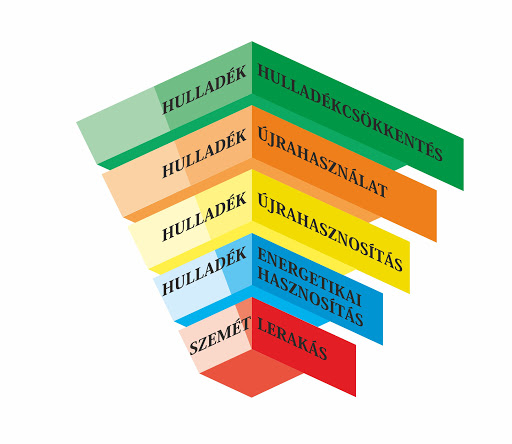 „semmittevés” is egy lépés
Szelektív gyűjtés
Ökocsomagolások
Szemét elégetése?
Hulladékpiramis
Waste mining
A gonosz hulladékégető
“Ártalmasabb a környezetre nézve, vagy büdösebb, nagyobb, rondább, stb”
(Kisvárosi, 31-45 közötti nő - szénerőmű és hulladékégető)
“Rendkívül környezetszennyezőnek, vagy veszélyesnek tartom őket.”
(Középvárosi 31-45 közötti férfi - hulladékégető és atom)
“Szennyezés”
(60 éven felüli középvárosi férfi - hulladék, szénerőmű)
“Mert gonoszak”
(Községben élő 31-45 között férfi, a szélerőműre és napelemre 6-ostadott, a biogázra nem tudom választ, a többire pedig 1-est)
Gonosz a távhő is
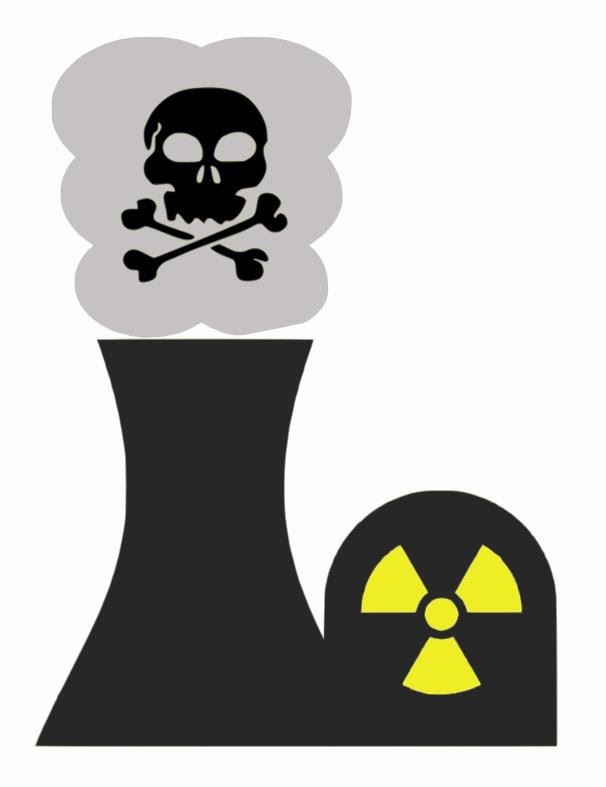 “Ha megépítik az inotai hulladékégetőt, azonnal fogjanak hozzá a temető bővítéséhez is, mert a környéken sokkal nagyobb lesz a halálozási arány” 
egy helybéli nyugdíjas

“Az egészségünk nem eladó” 
egy középkorú asszony
KOMmunikáció
Megfelelő tájékoztatás nélkül az ellenszenv egyre csak erősödik
Ez az időben előre haladva csak egyre nagyobb gazdasági kockázatot jelent.
Célszerű feloldani megelőzéssel:
Tájékoztatás
Igényfelmérés
Szavazás
Lakossági fórumok
Felmérés
Ha tudjuk, hogy mi váltja ki a félelmet  tudjuk azt is, hogy hogyan szüntessük meg
Bizalom hiánya  információ hiánya
 tájékoztatás
1. rövidtávon
2. középtávon
3. hosszútávon
Rövidtávú tájékoztatás
Higgyék azt az emberek, hogy van beleszólásuk
De még jobb, ha van is.
Kiscsoportos tájékoztatók, lakossági fórumok, rövid kérdőívek
Ezek a leghatékonyabbak gazdaságilag
Viszont mindig meg kell ismételni őket  hiányzik a szemléletformálás
Sok megválaszolatlanul hagyott kérdés álhíreket gerjeszt
Fontos elfogadnunk, hogy mindig lesznek meggyőzhetetlenek
Középtávú tájékoztatás
Elsősorban marketing jellegű
Nagy cégeknél láthatjuk, hogy beválik.
Magasabb a költségigénye, lassabban érünk el vele eredményt
Viszont már van szemléletformáló hatása
 Egy későbbi beruházásnál már kevésbé szükséges oktatni a lakosokat.
Hosszútávú tájékoztatás
Egy generációváltás szükséges az eredmény eléréséhez
(vagy egyáltalán a módszer mutatóinak méréséhez)
Hosszútávon a leggazdaságosabb, viszont magas kezdeti energia- és tőkeigény
Óvodától a felnőttképzésig
Emellett persze szükséges lenne a korábbi kettő
Holisztikus szemlélet
Mint ahogy általában mindenhol, itt is azzal érjük el a legnagyobb eredményt, ha a lehető legtöbb oldalról megvizsgáljuk a dolgokat és eggyel hátrébb lépve figyeljük meg a teljes képet.
Számokban…
Hulladék fűtőértéke 14,3 MJ/kg
1 hektár nemesnyár vagy akácerdő kb. 20 tonna faanyagot ad évente. 
(35% nedvességtartalom, 12 GJ/t fűtőérték)
1 ha erdő 240 GJ energia
27.938.000 GJ energiát nyerhetünk TSZH termikus ártalmatlanítása során
évente 116.408 ha-on történő fakitermelést tehetnénk szükségtelenné
Magyarország erdős területei: 16-18.000 ha
Köszönöm a figyelmet